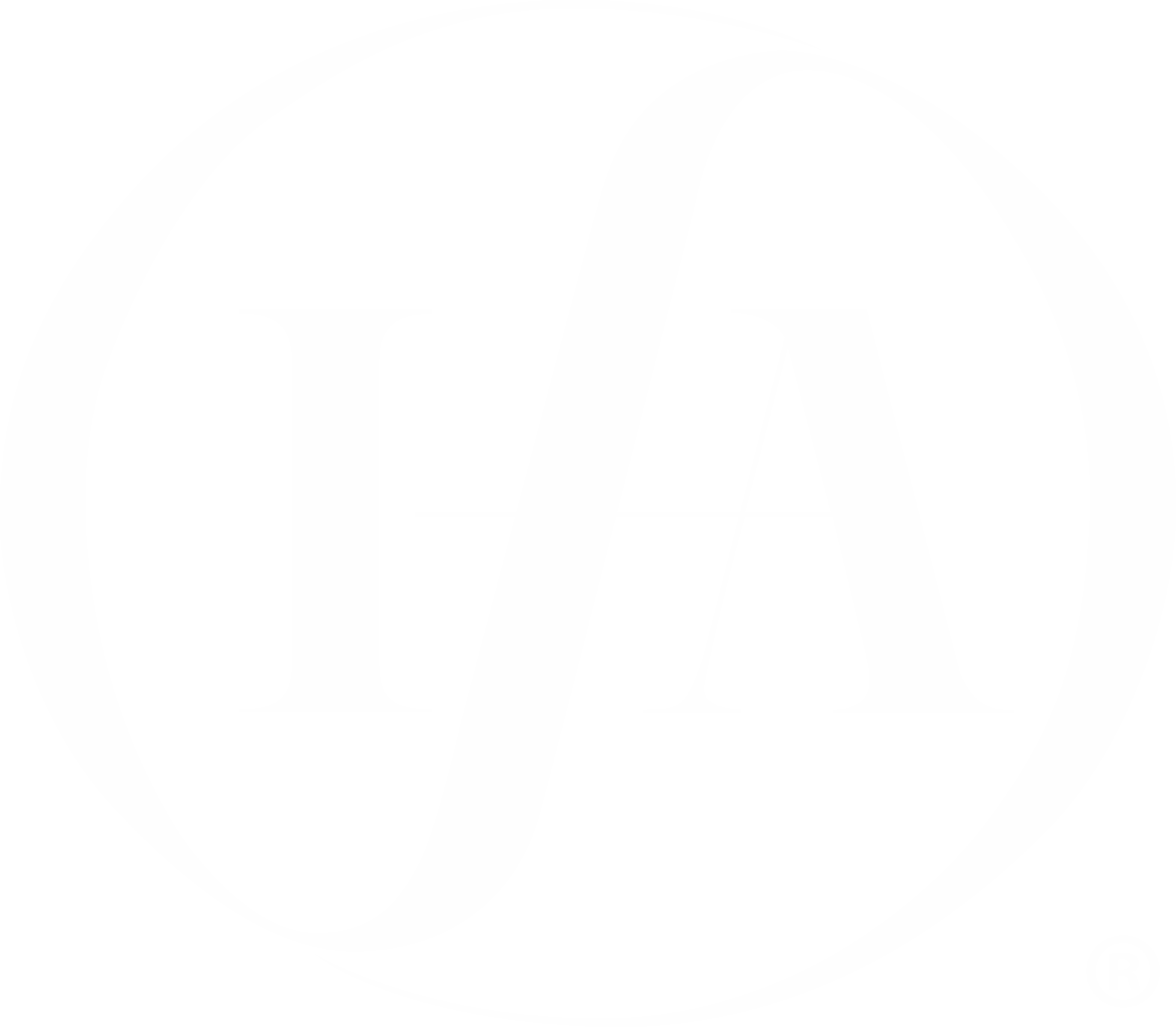 1
Plenary 2
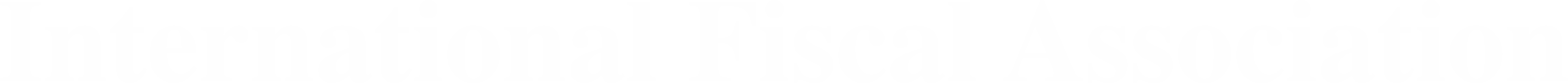 INTERNATIONAL TAX CONFERENCE 2019International Fiscal Association &International Bureau of Fiscal Documentation (IBFD)April 26-27, 2019The Lalit, New Delhi
Digital Economy The emerging PE and attribution issues
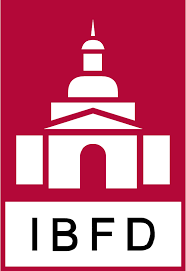 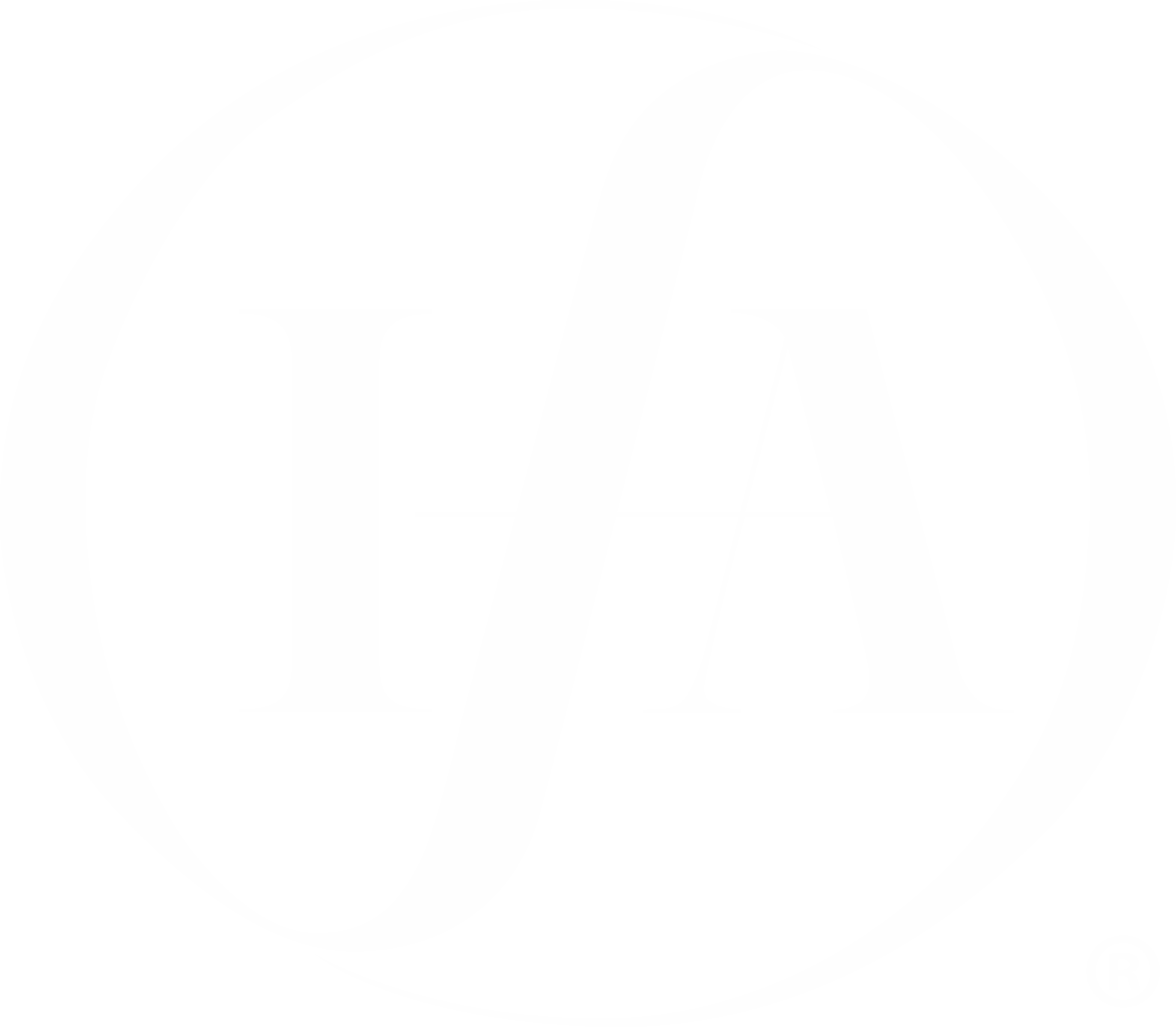 2
Table of contents
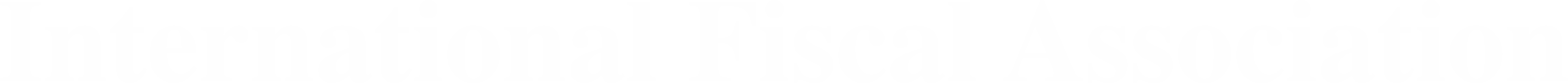 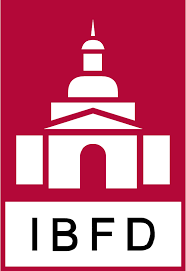 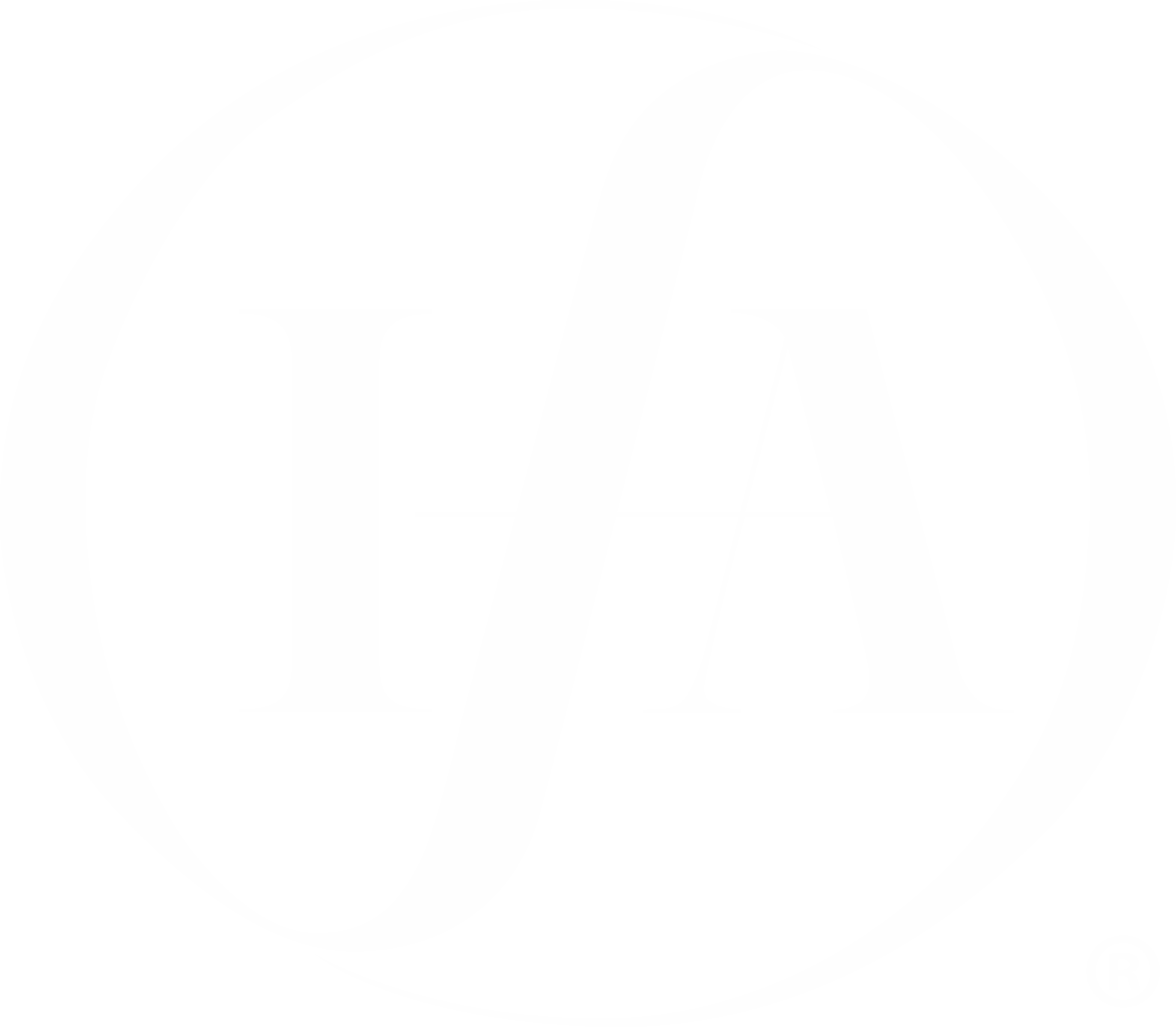 3
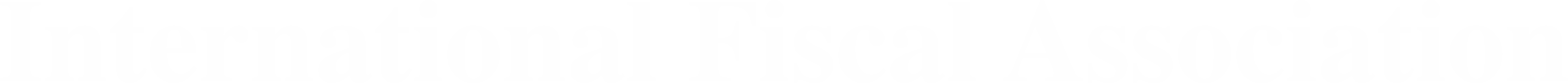 Digital economy
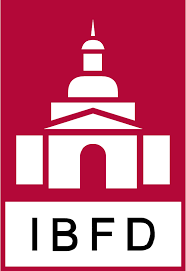 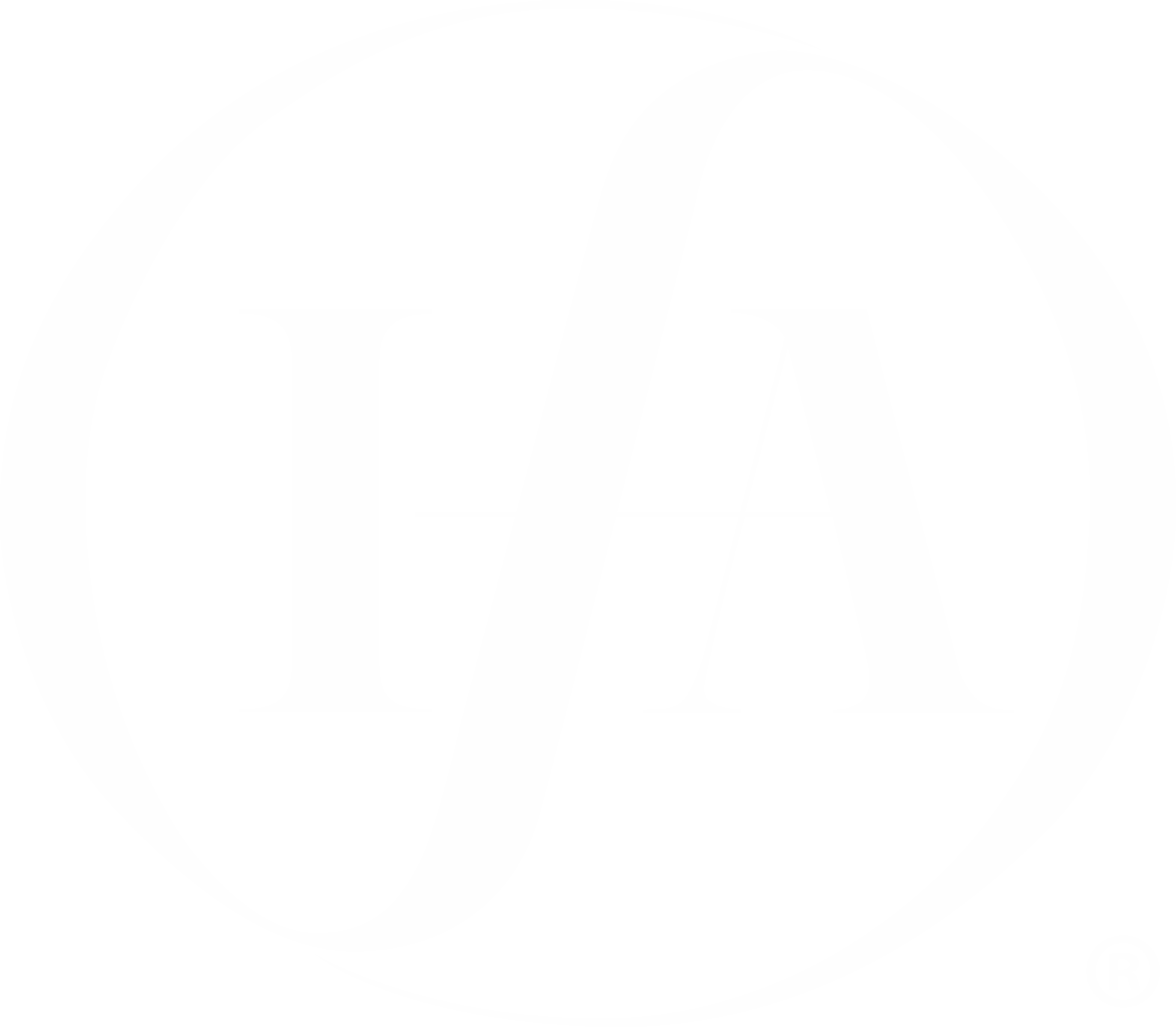 4
Tax issues | Where it all started
Technology companies have been making headlines for their perceived tax structures – Google, Facebook, Amazon, Apple
Companies not paying their ‘fair’ share of taxes
Failure of traditional concept of PE
Business world now largely dominated by digital companies who earn revenues from jurisdictions where they do not have a physical presence – thus, at times, making it unclear as to where the revenue generating activities take place
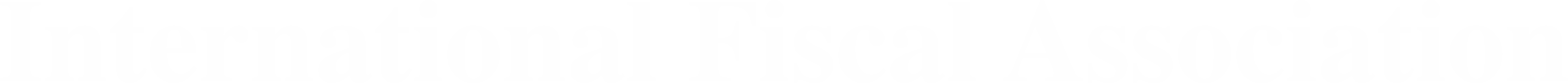 Key issues concerning digital economy
1
Nexus – Connection between the activity and the country
2
Data – Information collected digitally which supposedly creates value for MNEs. Attribution of value to use of data not clear
3
Income characterization – Business income/ royalties/ FTS
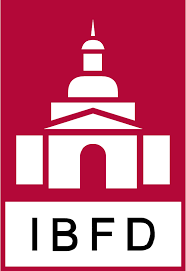 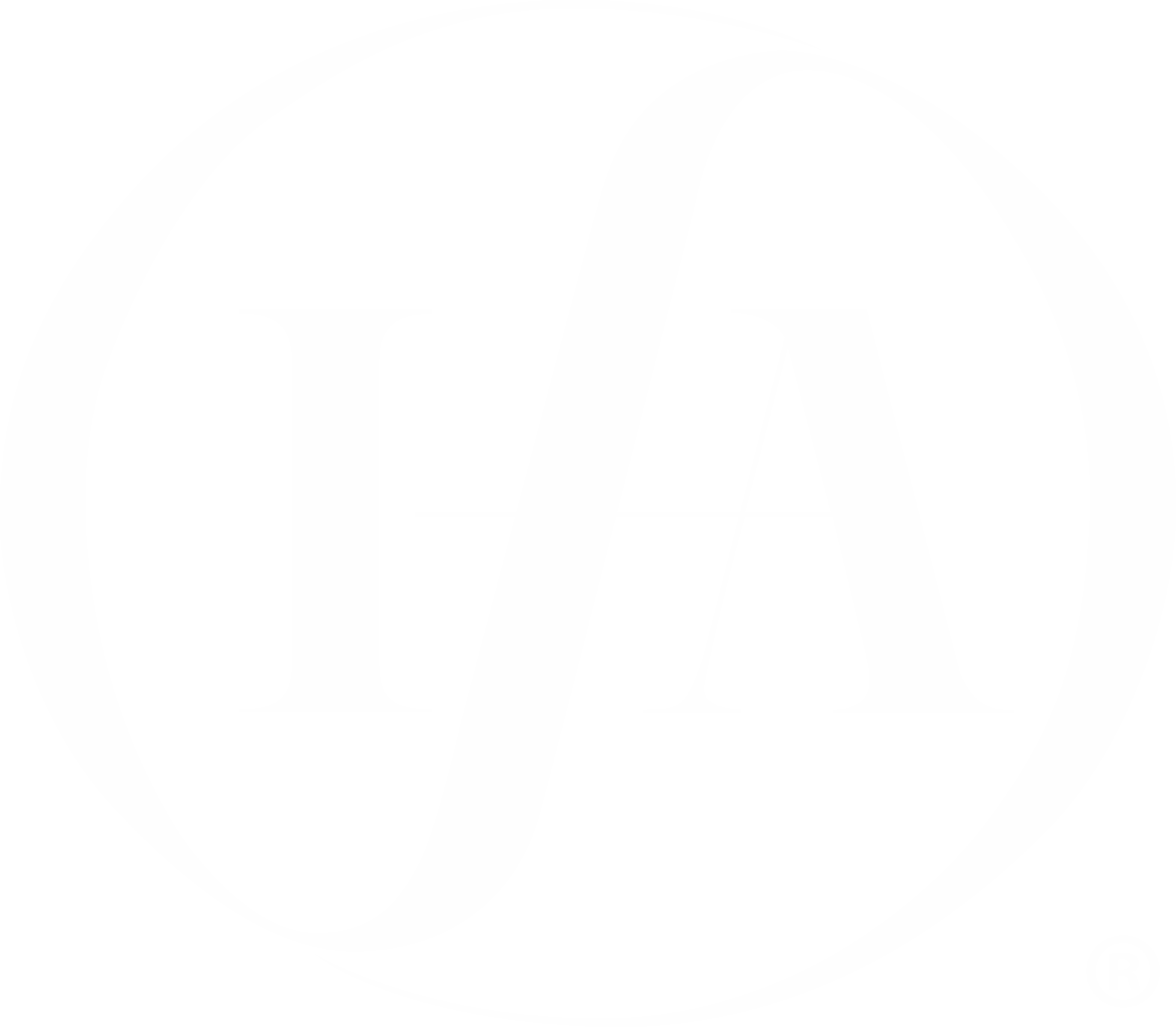 5
Digital economy – Business models
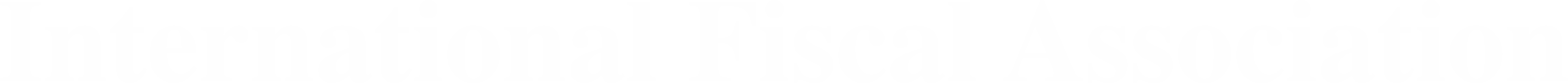 E-commerce
Three features of highly digitalized businesses

Scale without mass

Use of intangibles

User participation and data and their synergies with IP
Participative networked platforms
Online advertising
Digital economy
App Stores
Online payment services
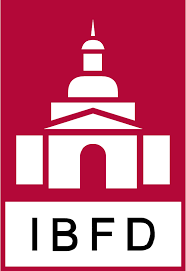 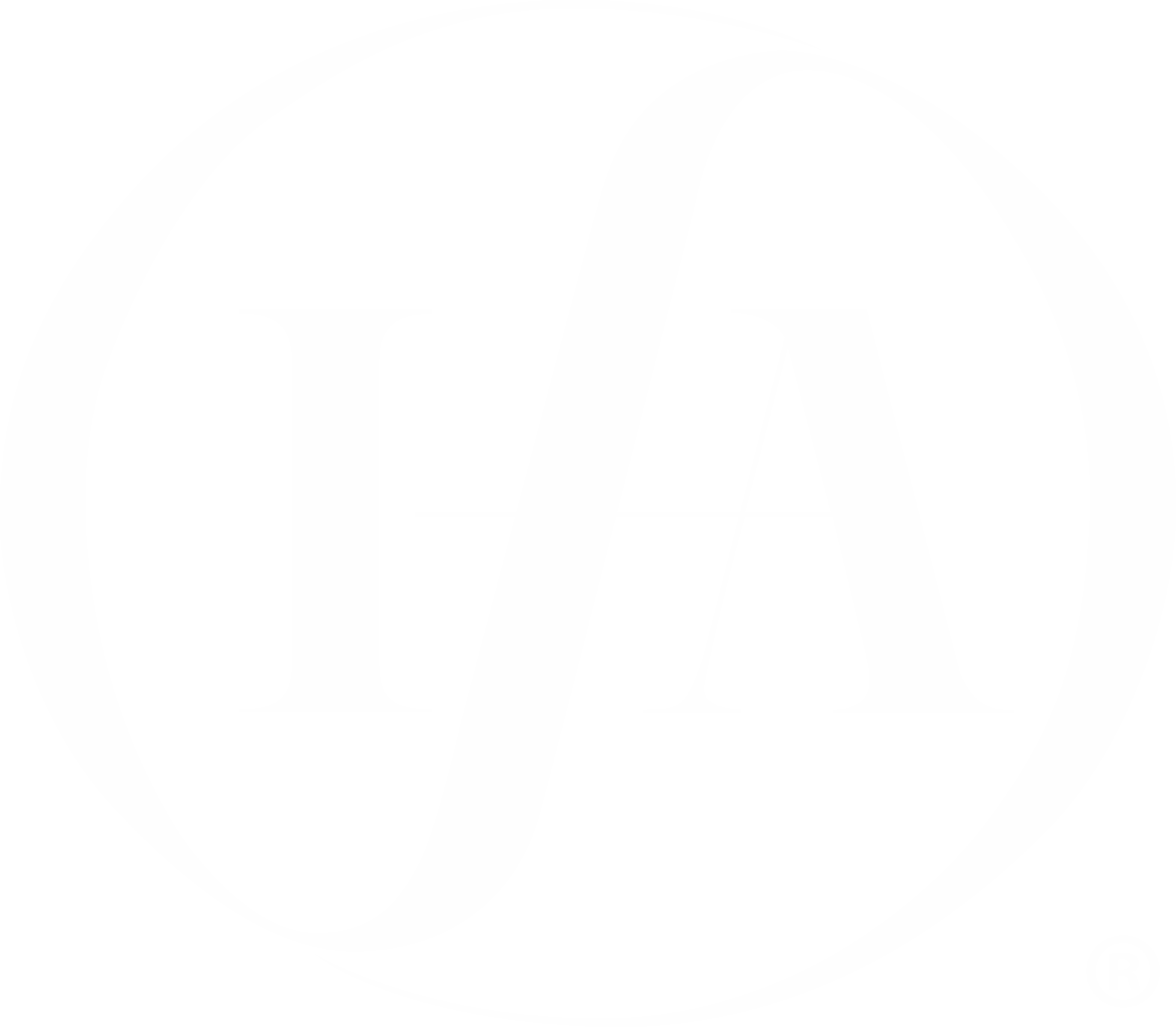 6
Digital economy – The journey so far
Interim report on digital economy released
Public 
comments released
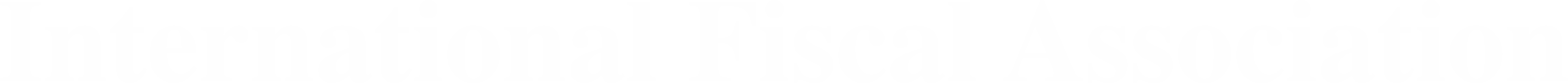 BEPS Action Plans submitted
FEB 2019
OCT 2015
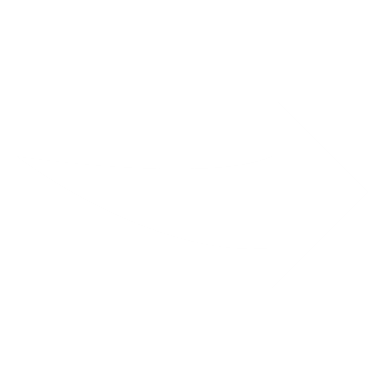 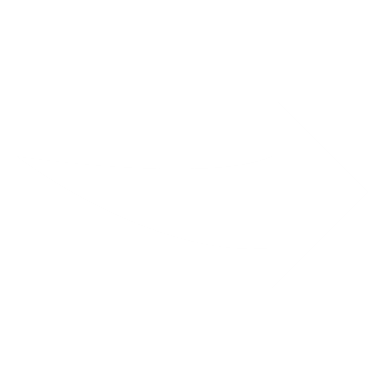 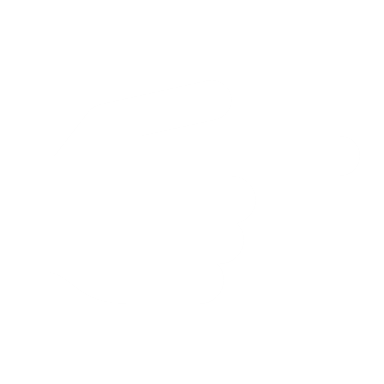 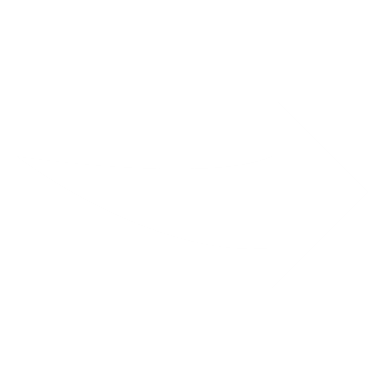 MAR 2019
JULY 2013
MAR 2018
Addressing tax challenges of digitization - Public consultation document released
BEPS Final Package of Measures released
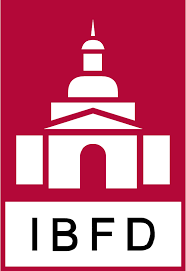 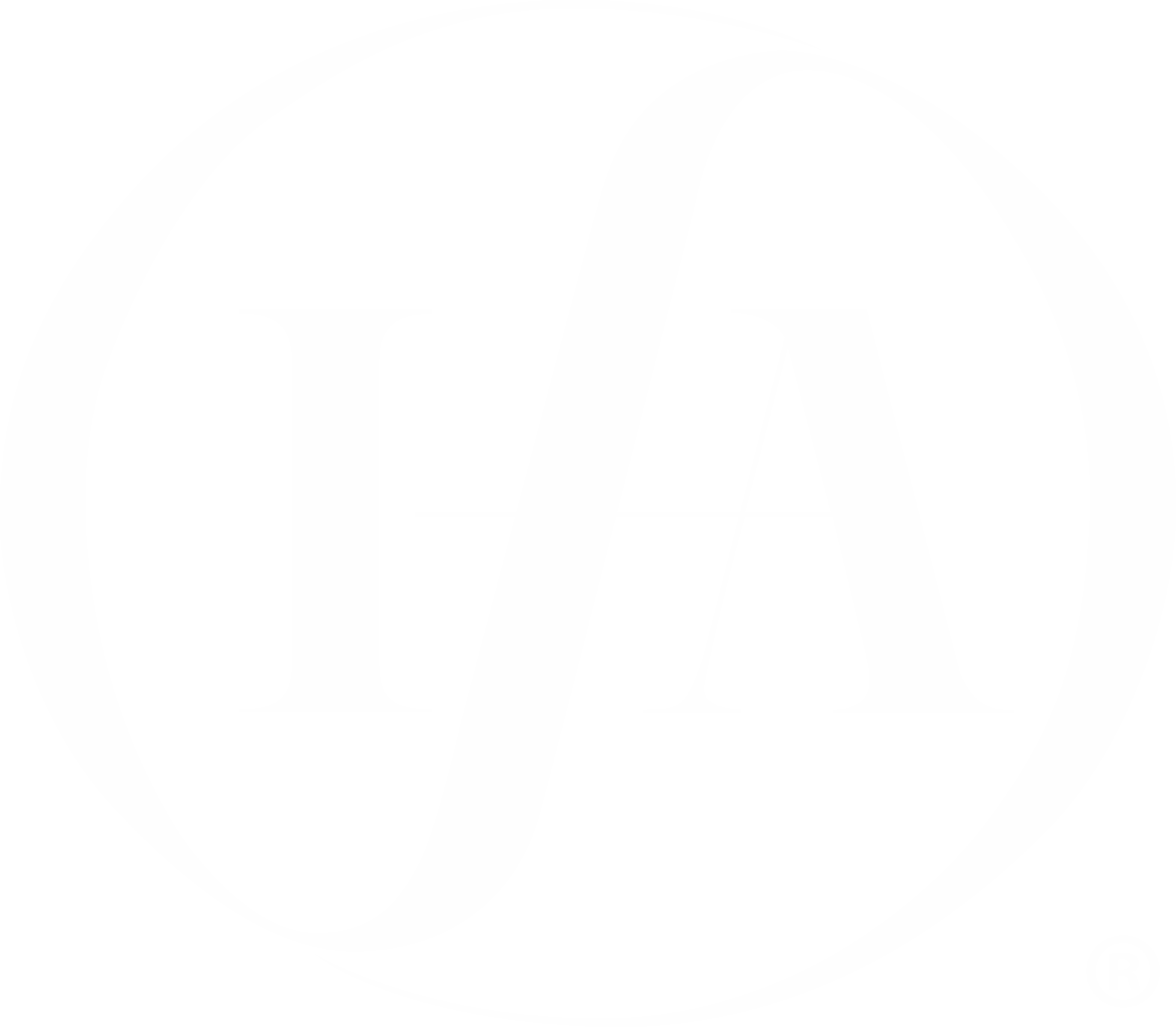 7
Digital economy | India
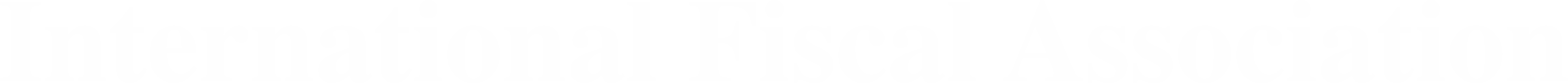 Definition of royalty expanded to assert source based taxation for payments towards online databases, satellite related payments, etc
Significant economic presence test introduced in 2018. Expands the scope of business connection to cover digital businesses/ agency functions based on revenue/ user thresholds (which are yet to be prescribed)
Equalisation levy @ 6% introduced in 2016 – Separate levy for specified services (online advertising, etc)
Draft rules for profit attribution to a PE (including in cases of digital economy) released for public comments in April 2019
Short term solution followed by long term consensual overhaul of tax system looks like the game plan for taxation of digital economy
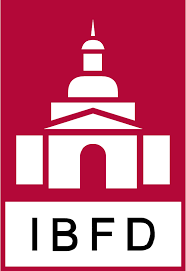 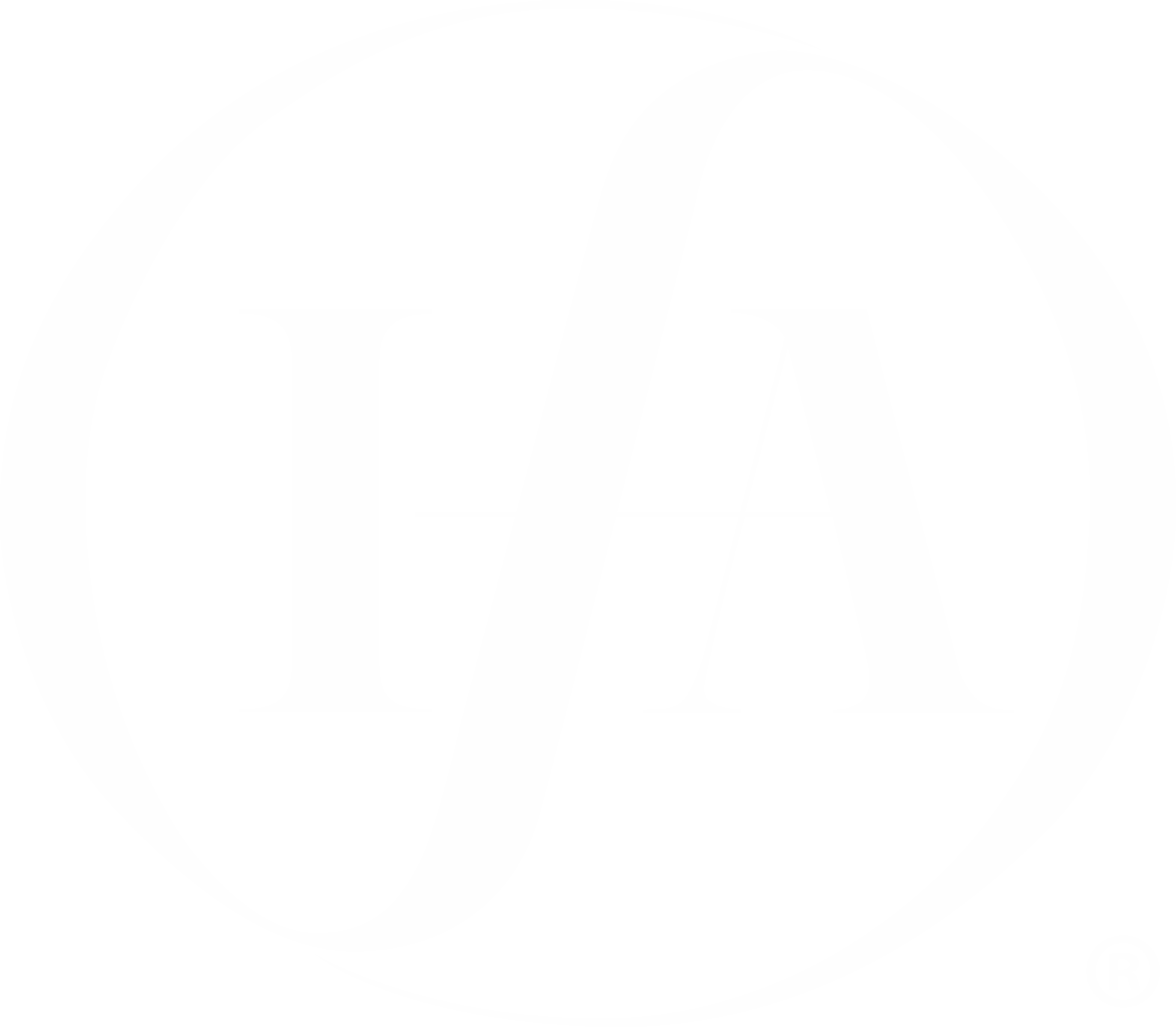 8
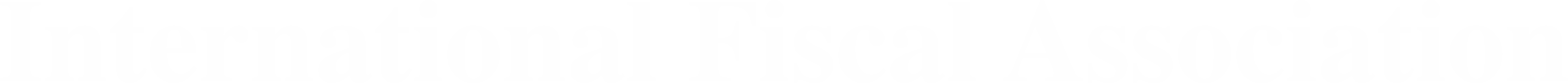 CBDT Committee on 
Profit attribution to a PE
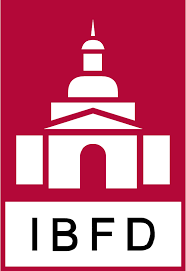 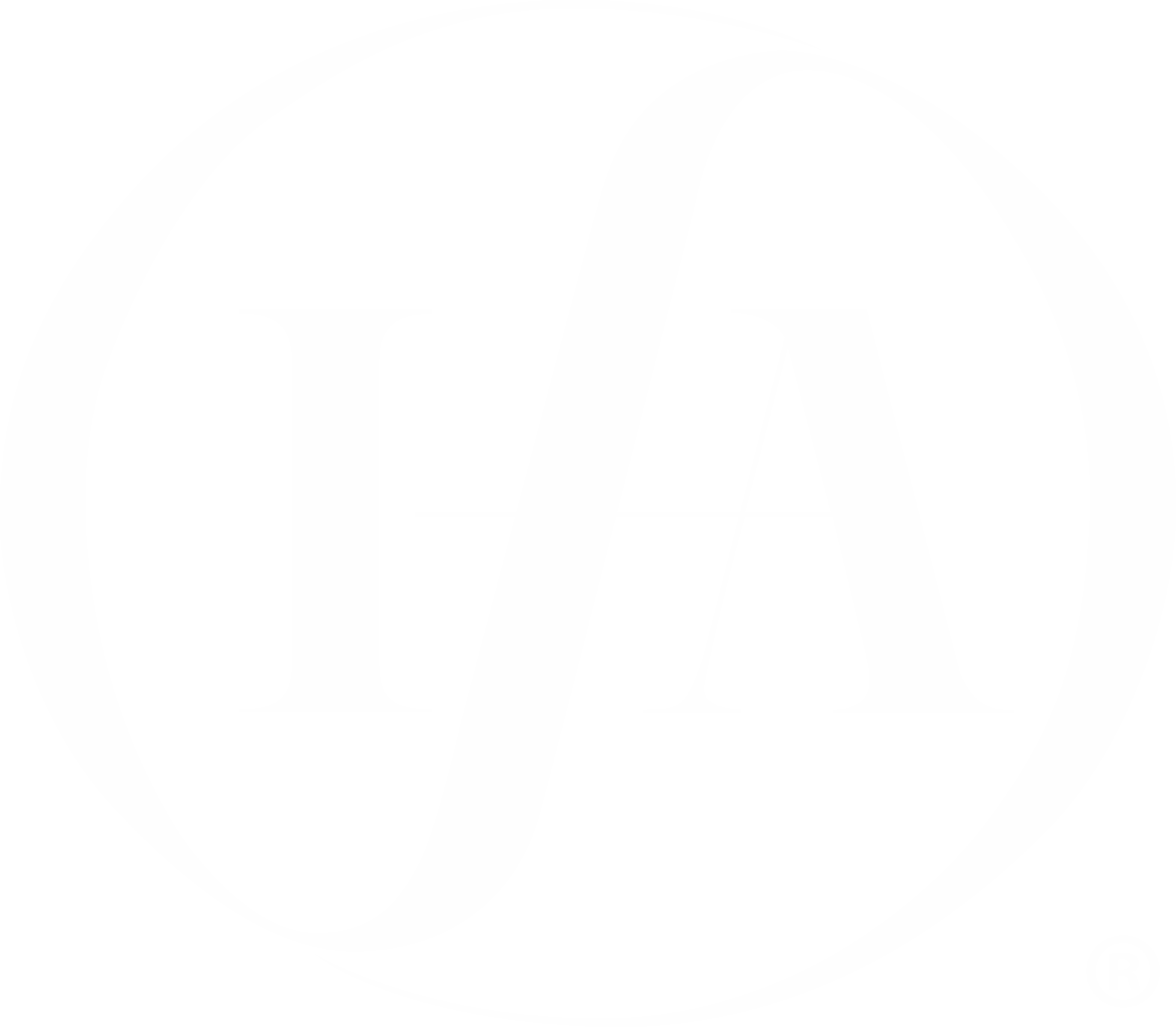 9
CBDT Committee on Profit attribution to PE (1/3) Key highlights and recommendations
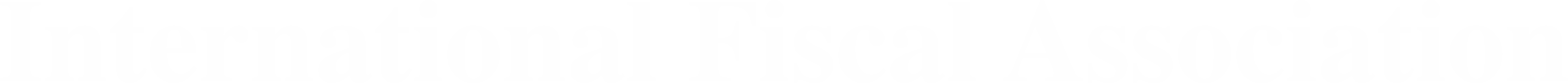 ‘Users’ (though not remunerated financially) create value and profits for an organisation and hence can be equated with employees, workers, vendors, etc
Report recognises that degree of ‘user participation’ can vary from businesses to businesses
The Report also recognises that user participation can be ‘passive’ or ‘active’. Even the intensity for active user participation can range from high, medium and low.
However, no guidelines or objective tests have been recommended to determine the intensity of user participation
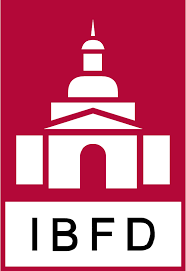 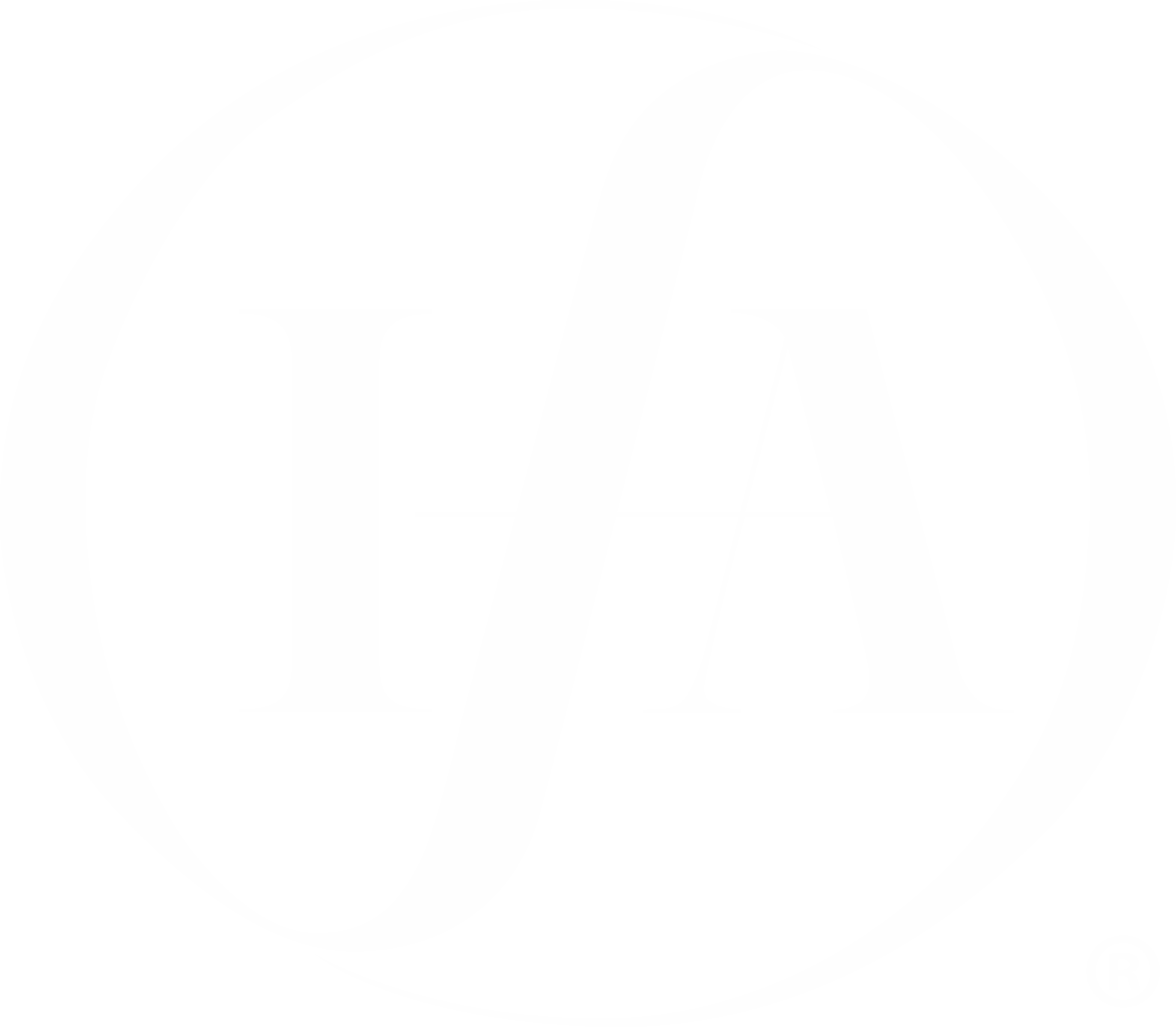 10
CBDT Committee on Profit attribution to PE (2/3) Key highlights and recommendations
Profits derived from India to be higher of:
(a) Amount arrived at by multiplying the revenues from India with the global profitability margin (EBIDTA margin)
(b) 2% of revenues derived from India
The aforesaid profits to be multiplied with a multiplying factor (based on following prescribed weights for sales, assets, employees and users) in order to determine the profits attributable to operations in India
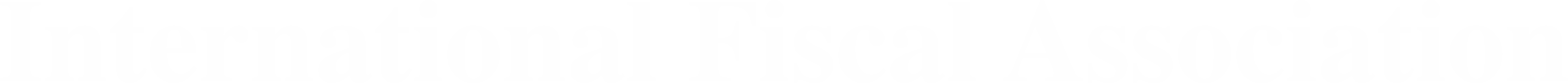 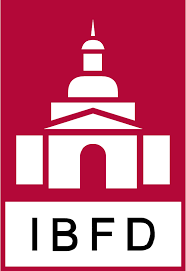 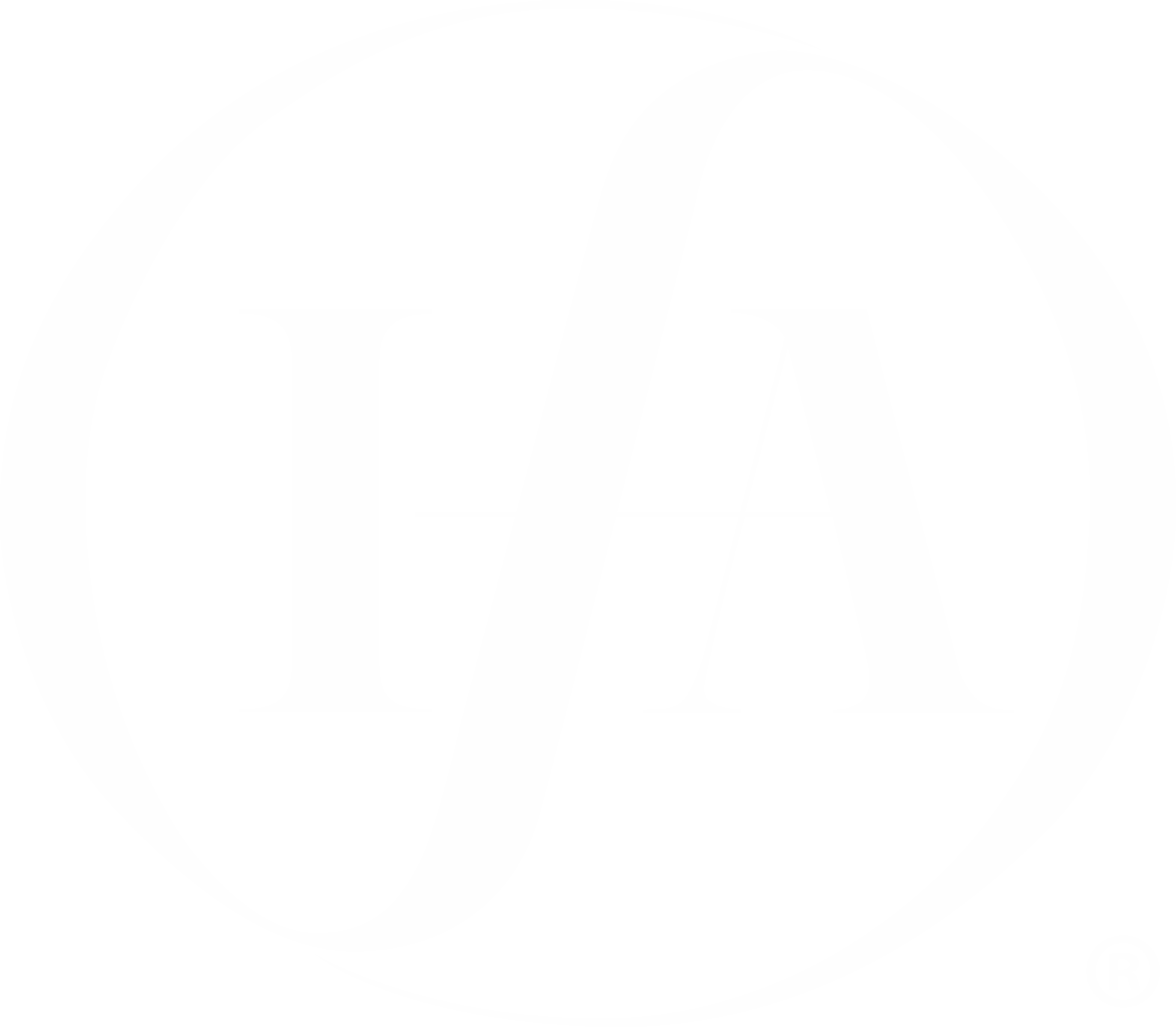 11
CBDT Committee on Profit attribution to PE (3/3) Key highlights and recommendations
For example: Profits attributable to Indian operations for a high user intensity business model is recommended to be arrived at as per the following formula:
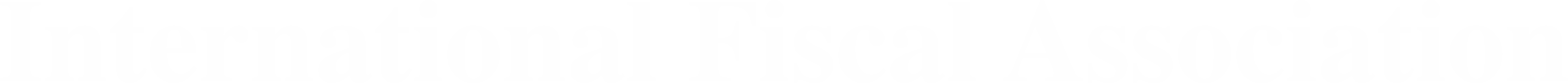 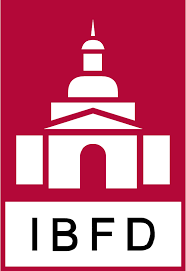 # Revenues from India multiplied by Global profitability ratio or 2% of India revenues; whichever is higher
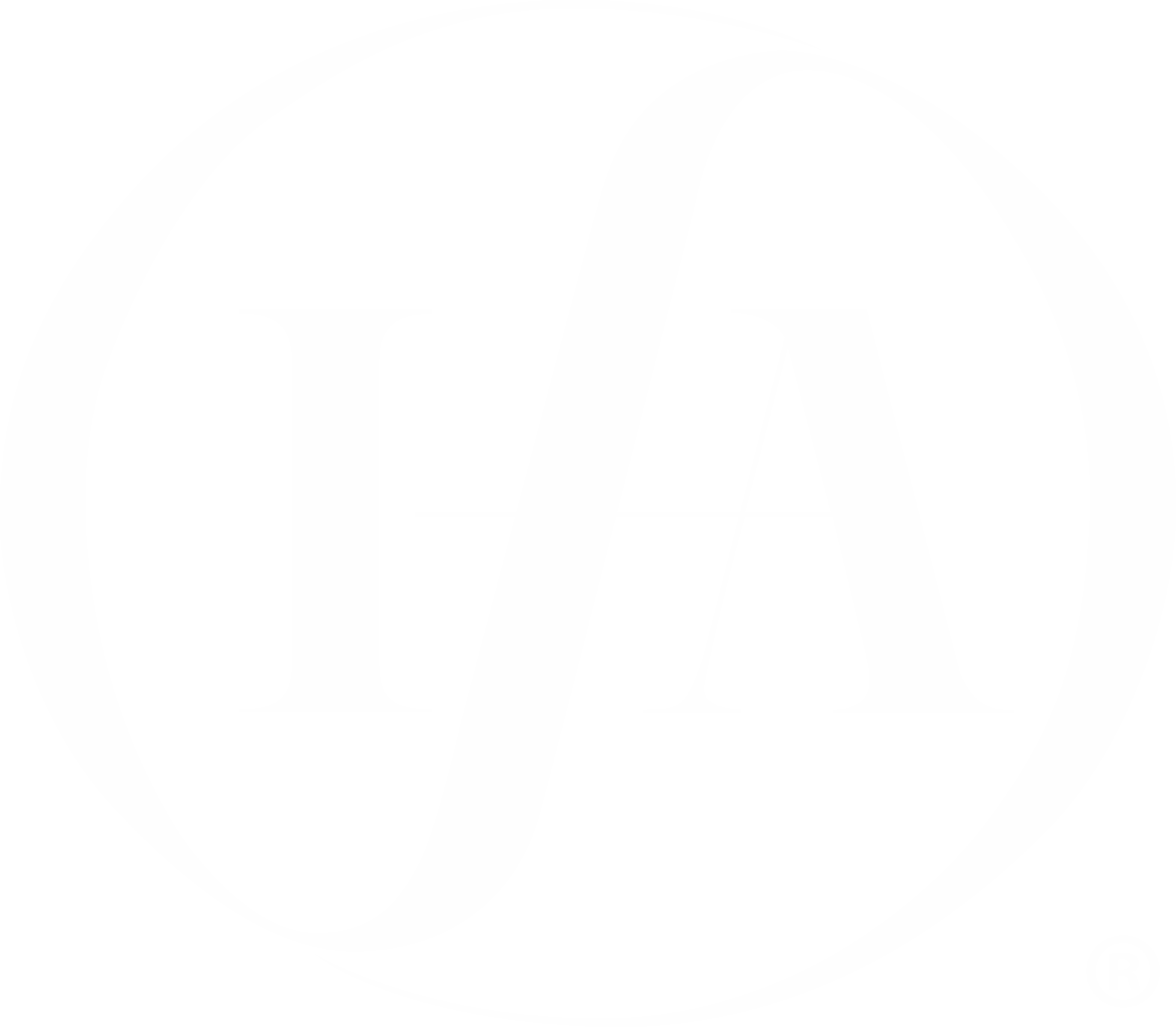 12
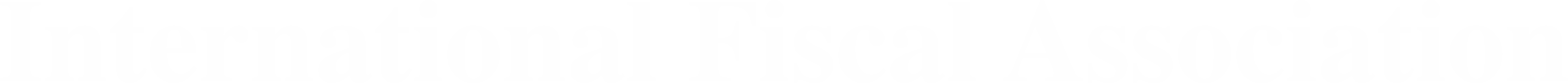 Points for 
Panel discussion
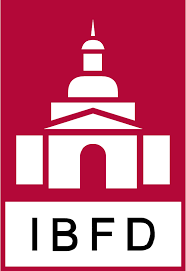 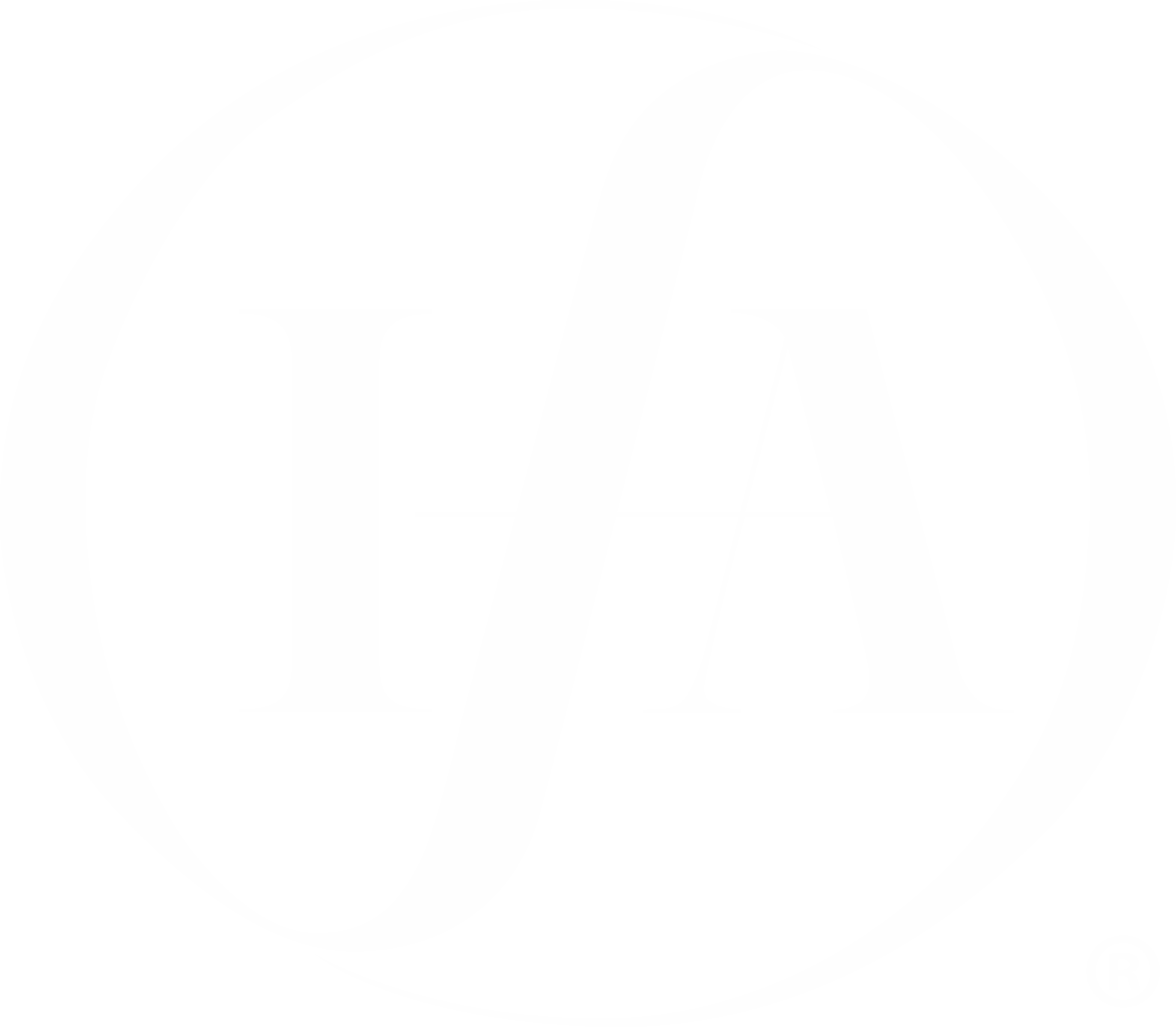 13
Points for Panel discussion (1/5)
Source v. Residence conflict
General position has been to differentiate between doing business with a country and doing business in a country. Is that distinction dead now?
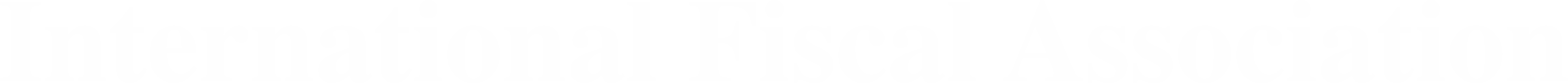 Data and user participation
One of the 3 prevalent features of highly digitalized businesses (apart from ‘scale without mass’ and ‘heavy reliance on IP’)
Does ‘data’ and ‘user participation’ contribute to “value creation”? 
Data itself has no intrinsic value
Reliability, veracity and materiality of data?
Distinction between ‘active user participation’ and ‘passive user participation’?
Also, how does one distinguish between ‘high’, ‘medium’ and ‘low’ active user participation as suggested in the draft report by the CBDT Committee?
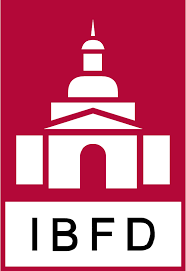 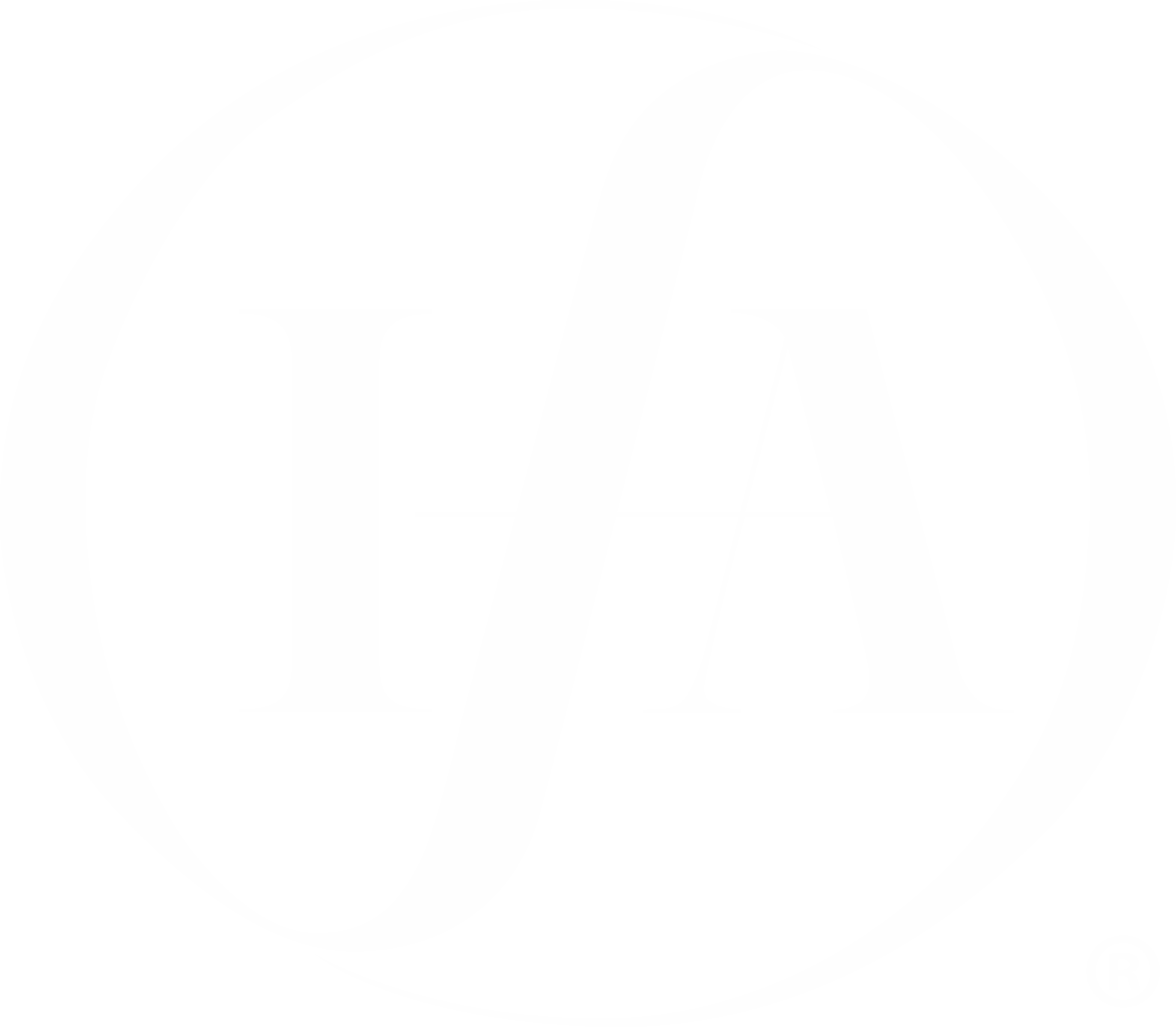 14
Points for Panel discussion (2/5)
Significant economic presence (SEP) test
Given that equalisation levy was already in place, was there a need to introduce the test of SEP? Could India not have waited till emergence of full consensus at OECD?
Language of SEP test is quite wide to even include non-digital activities. Thus, a mere sale of goods or rendering of services by a non-resident to Indian customers can potentially create a taxable presence. Will SEP test address India’s concerns or will simply lead to more uncertainty and litigation?
What happens to existing litigation on website being a PE? Does this imply that prior to amendment, a digital presence did not create a taxable presence? 
Practical challenges – for instance, withholding tax obligation, difficulty in obtaining information from non-resident to determine SEP, etc. Is gross-up @ 43% inevitable?
Revenue and user thresholds to determine SEP not yet prescribed. How does a taxpayer deal with this?
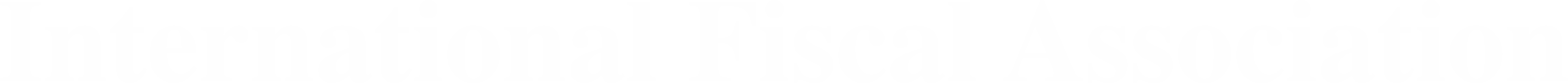 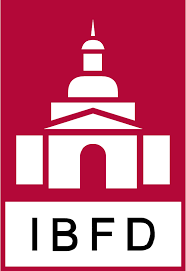 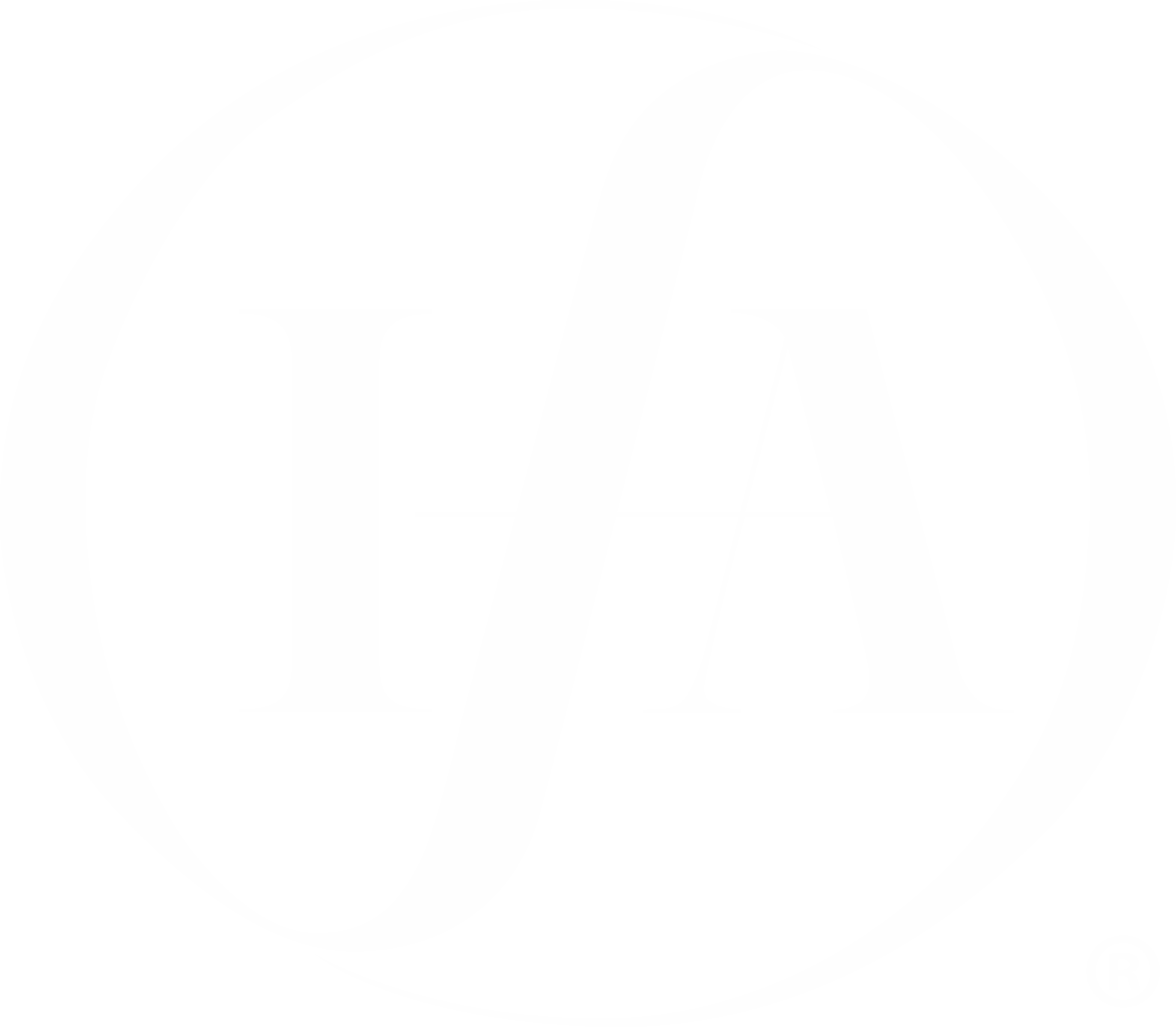 15
Points for Panel discussion (3/5)
Profit attribution
Formulary approach recommended by the CBDT Committee (refer slide 11 for illustration)
Impact on pending litigation on PE and income attribution?
No cognisance for losses on account of minimum 2% income attribution. Isn’t this unfair?
How to distinguish between digital and non-digital business models? No tests prescribed
How to determine active v. passive user participation?  Also, how does one determine the intensity of active user participation (high, medium and low)
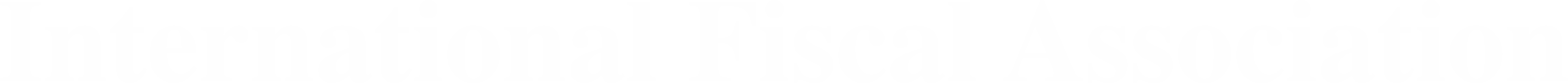 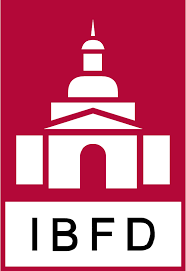 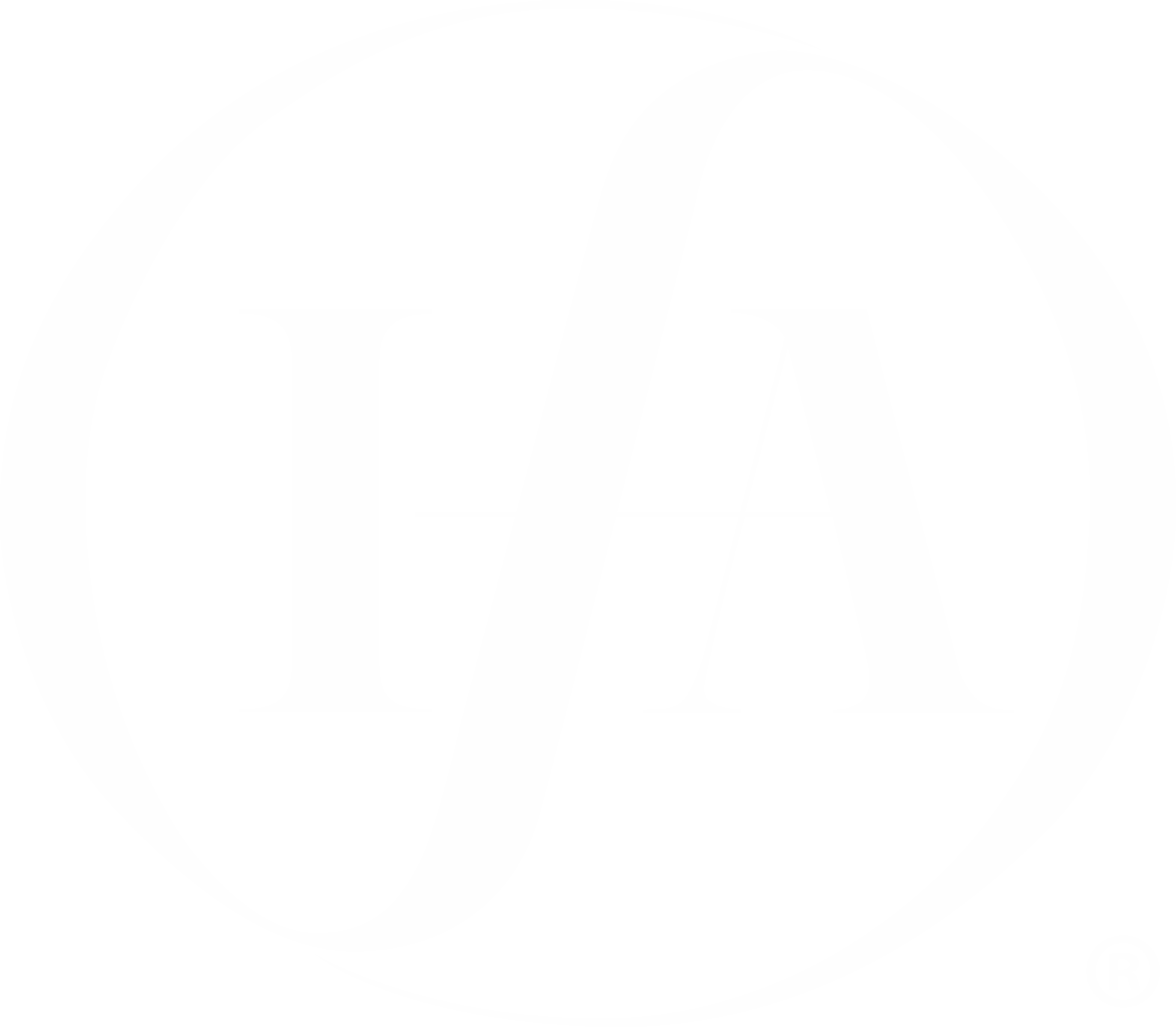 16
Points for Panel discussion (4/5)
Nexus and profit allocation rules
Will not the BEPS work (under Action Plan 8-10) address the issues arising out of intangibles?
Although all countries have agreed to undertake a coherent and concurrent review of the profit allocation and nexus rules and work towards a consensus based solution, how the OECD will bridge this gap before the 2020 deadline remains to be seen.
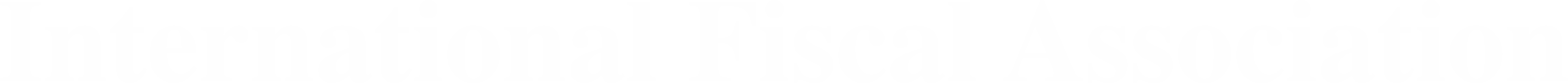 Equalisation levy
Has equalization levy achieved the objectives for which it was enacted?
OECD report also stated that any interim measures ought to be in compliance with countries international obligations (including tax treaties); which is not the case with equalization levy
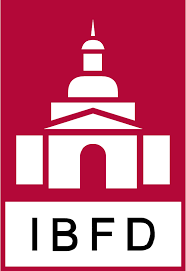 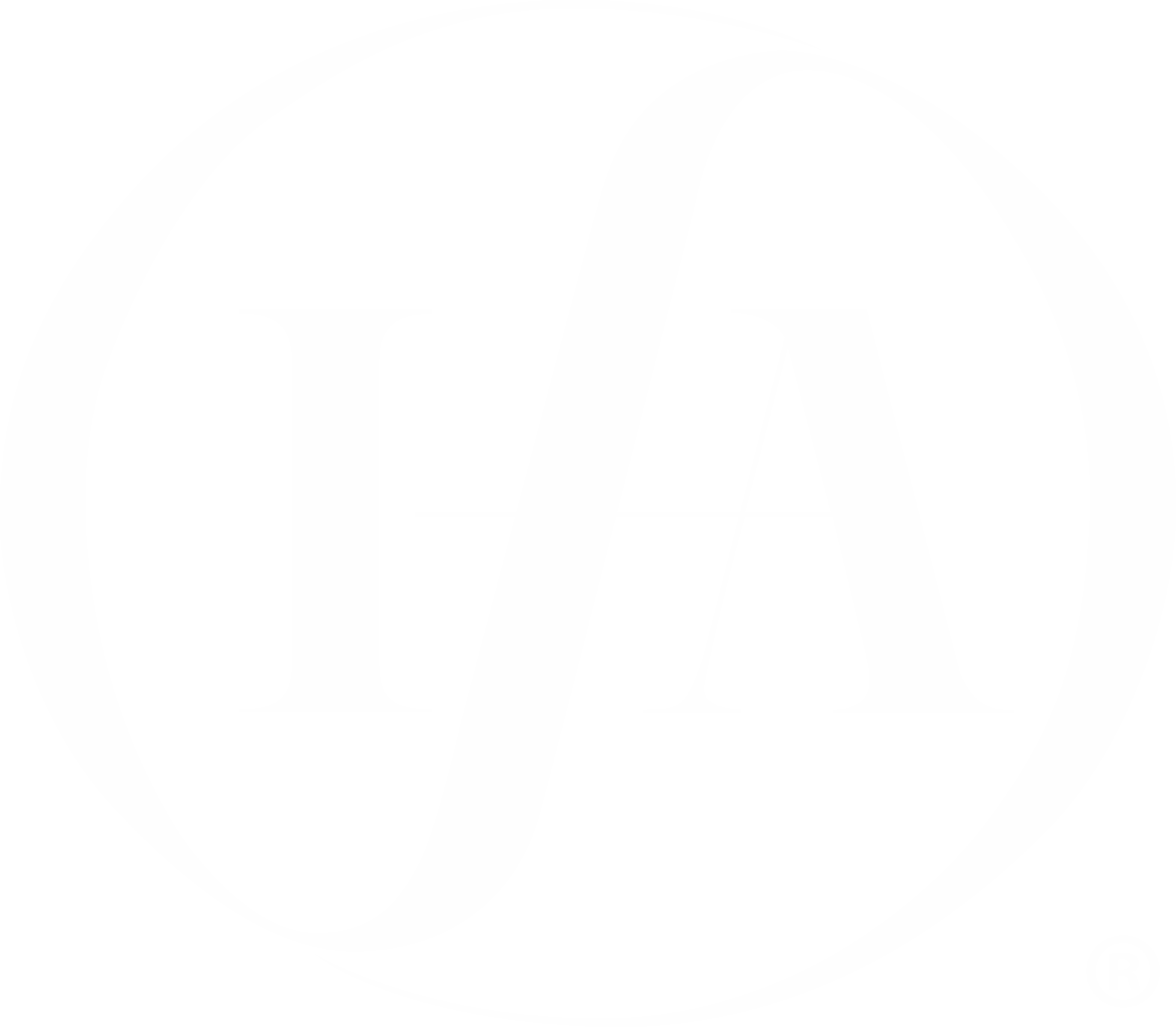 17
Points for Panel discussion (5/5)
Tax trade war
US has undoubtedly opposed to reforms suggested by OECD and the EU as it does not believe that digital businesses are sufficiently unique to warrant a separate tax treatment
This casts significant doubt on prospects of OECD successfully being able to introduce consensual changes in this area.
Thus, if reforms are enacted on a unilateral basis, will it trigger a tax trade war?
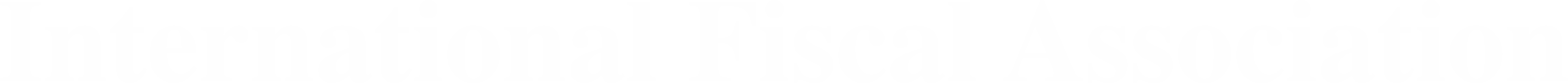 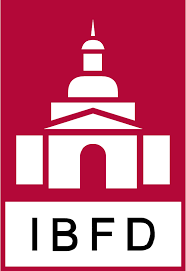